FORM, MEANING AND FUNCTION
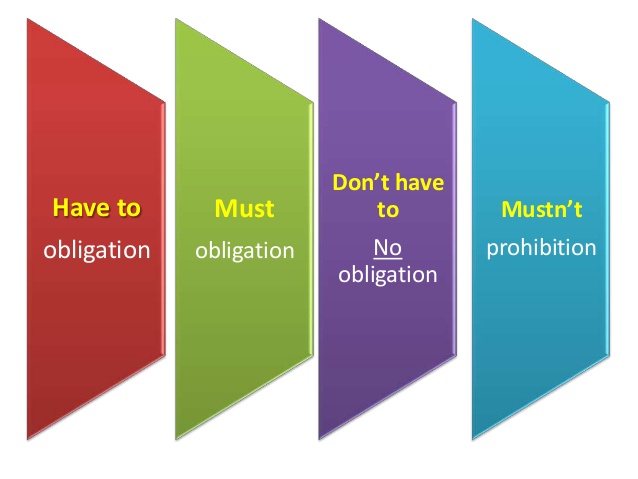 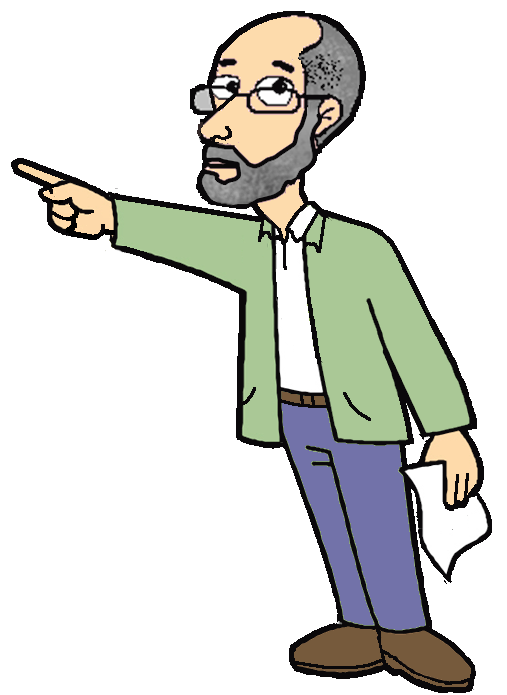 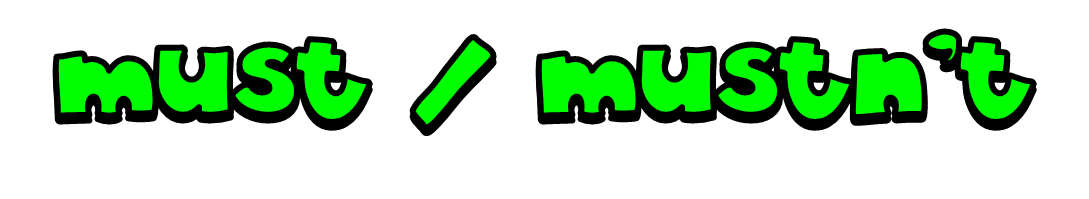 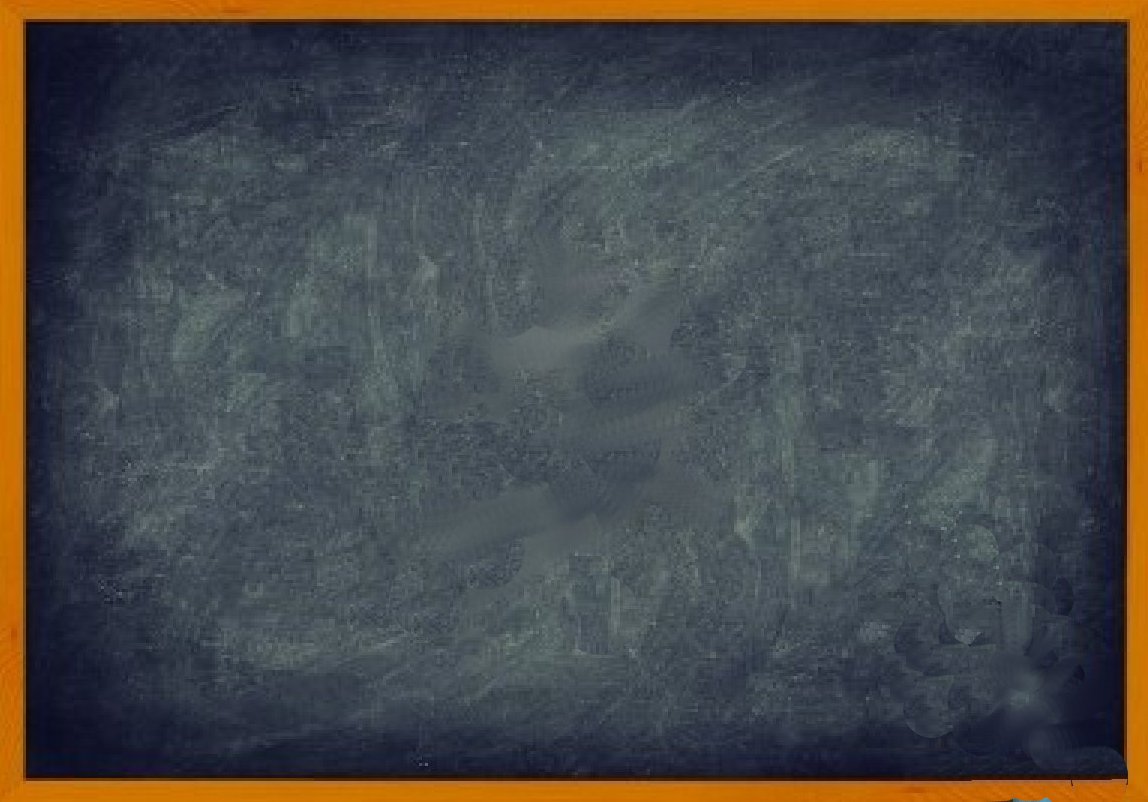 Must is most commonly used to :
1-  Express personal obligation 
2- Express what the speaker thinks is necessary
 3- Express subjective obligation
Example:
All passengers must wear seat belts.
You must study hard .
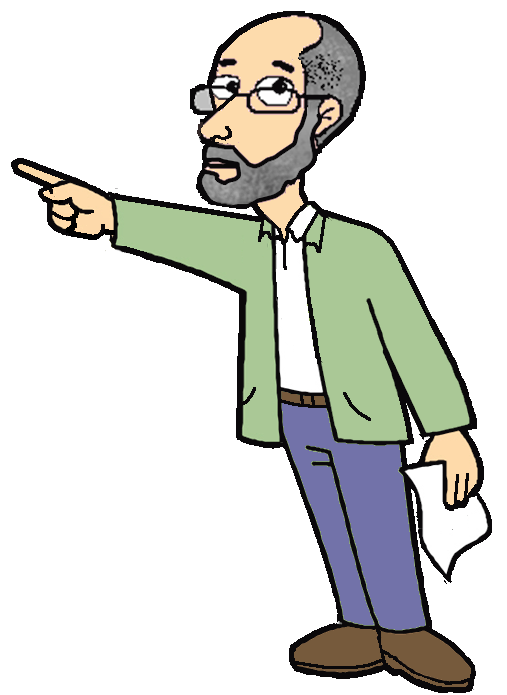 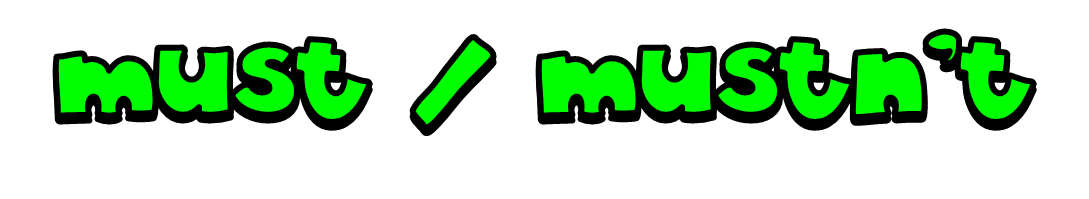 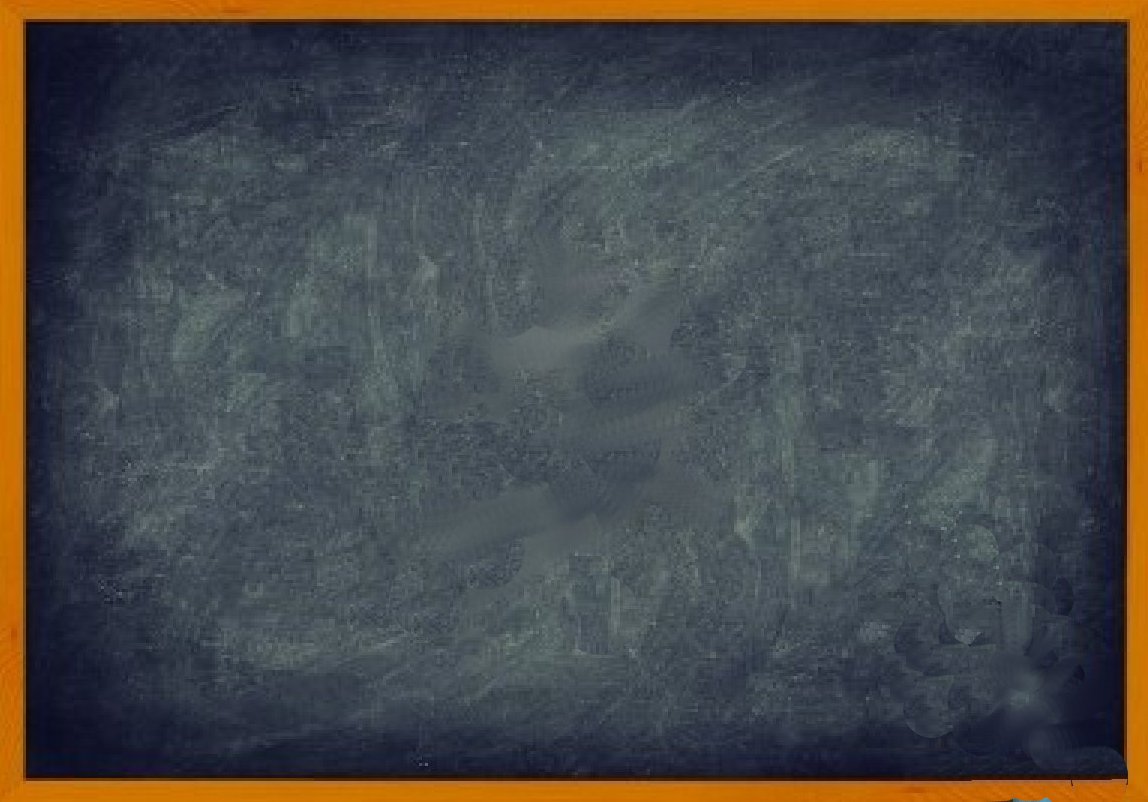 must not = mustn’t can be used to:
prohibited; it is not allowed. It is important that you do NOT do something.
Example:
You mustn’t  kick the ball when you play basketball.
Children mustn’t talk to strangers.
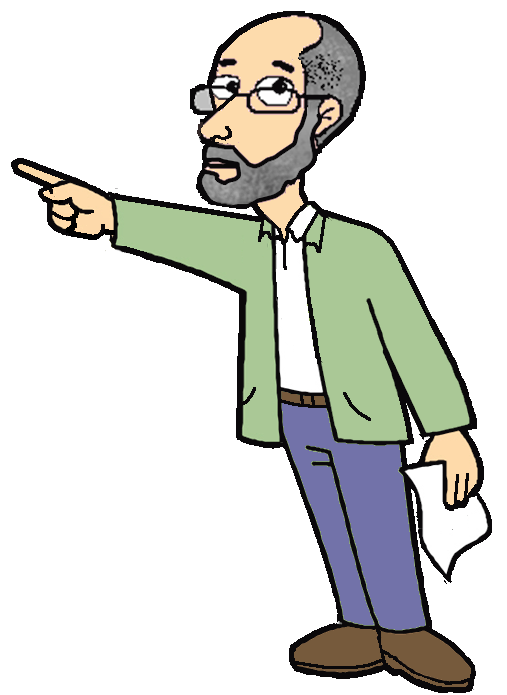 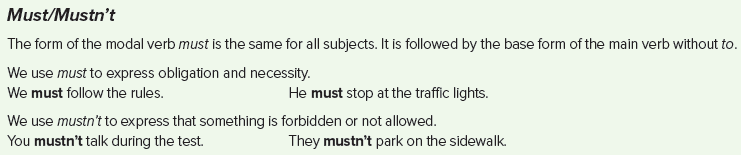 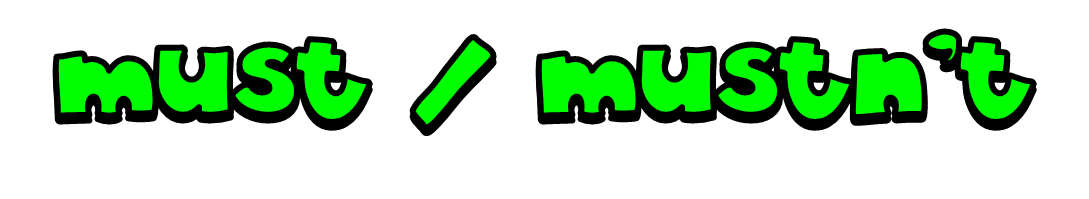 She must wear a helmet.
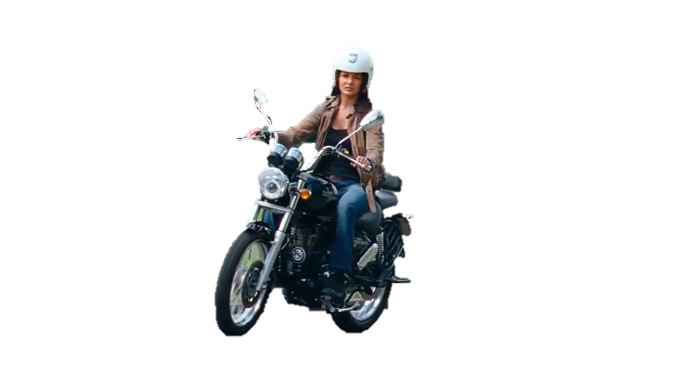 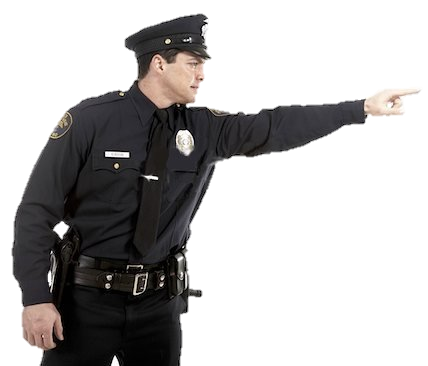 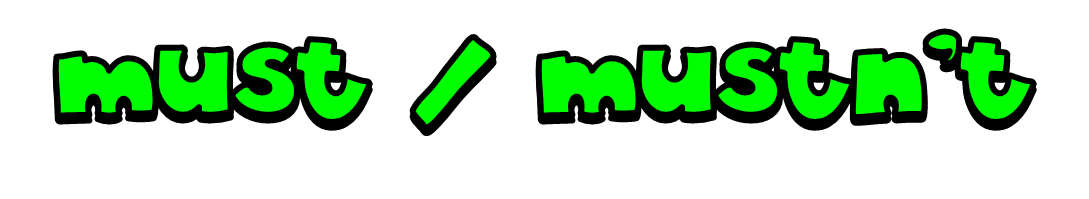 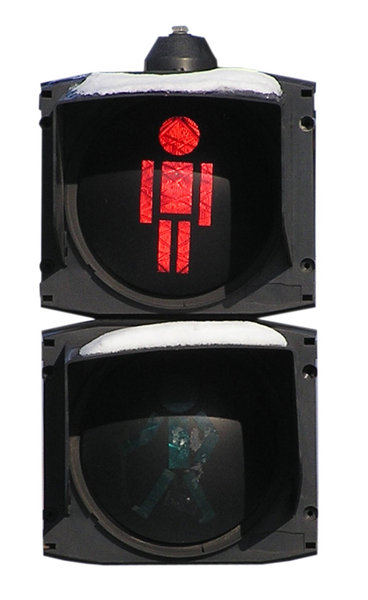 You must stop here.
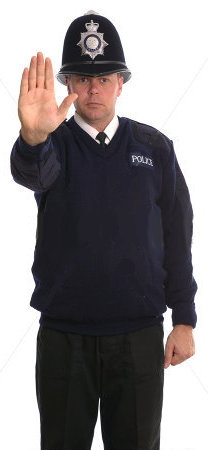 You mustn’t cross the street now.
You mustn’t cross the street now.
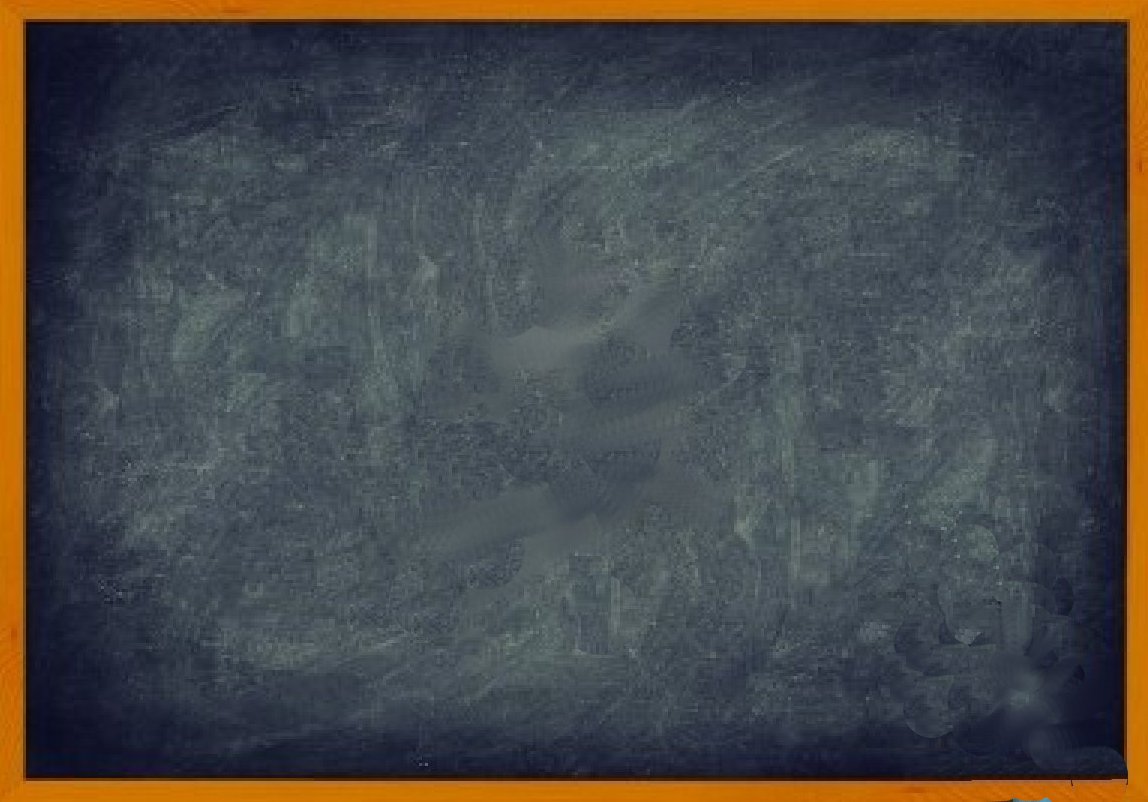 Have to
 is most commonly used to :
1- Express impersonal obligation
2-The subject is obliged or forced to act by a separate, external power (for example, the Law or school rules)
3-Express objective obligation
Example:
She has to do her chores
You have to wear uniform in school.
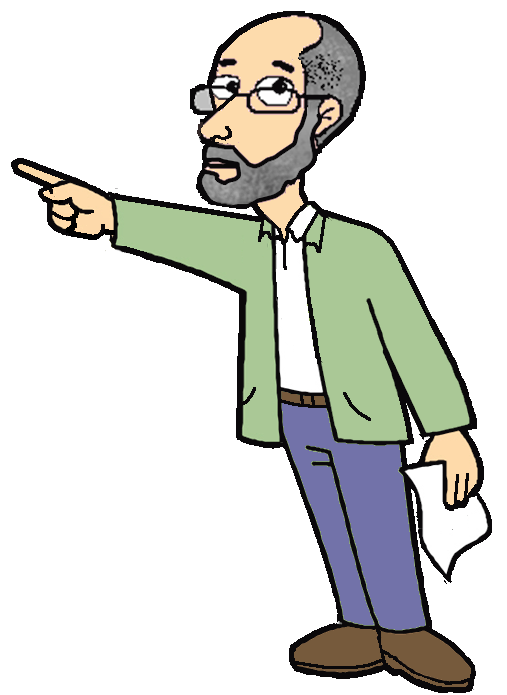 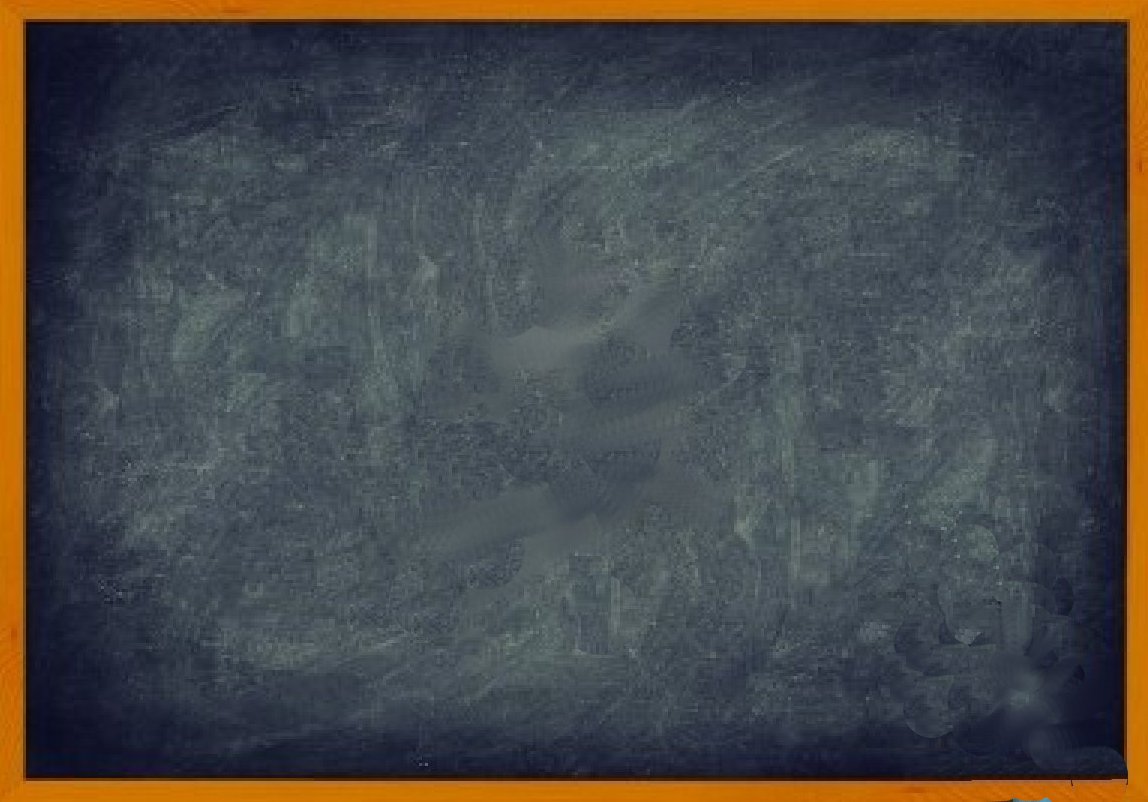 DON’T / DOESN`T HAVE TO :
There is no obligation; you are not required or necessary to do something, especially if you don’t want to
Example:
You don’t have to make excuses for her.
You don’t have to whisper, no one can hear us.
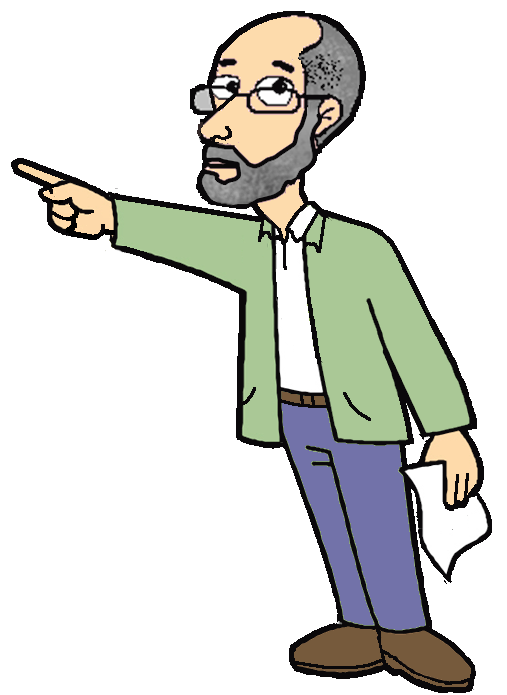 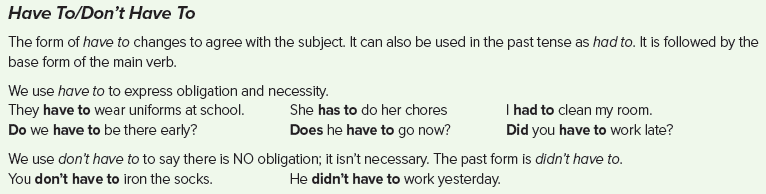 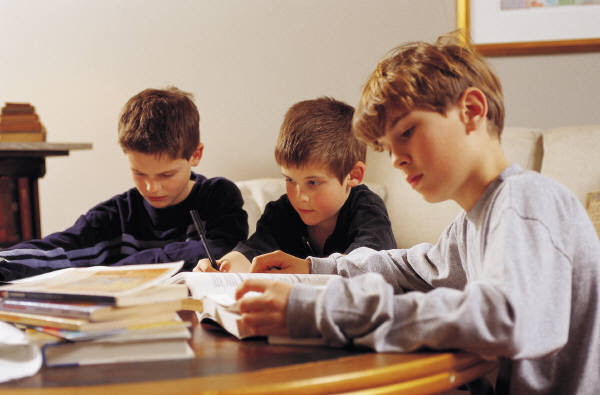 The boys have to study hard.
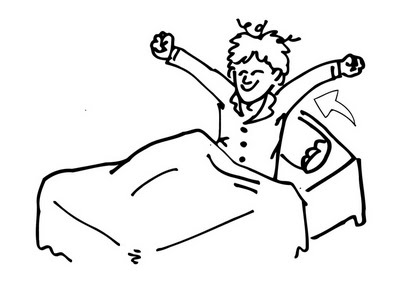 The boy has to wake up at 7 o’clock in the  morning.
.
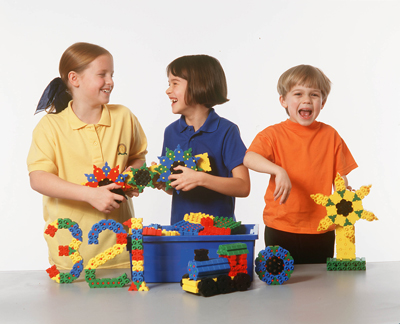 The children don’t have to go to school today. 
 It’s Saturday!.
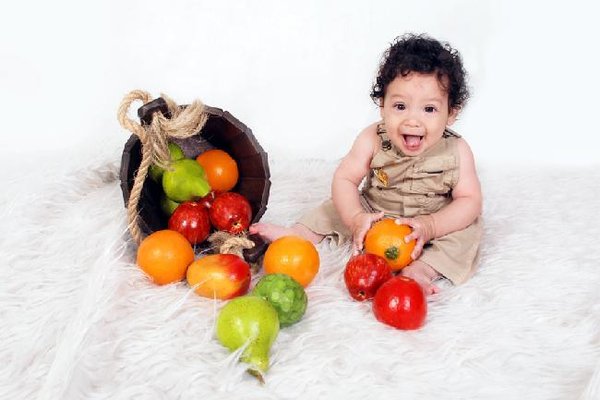 She doesn’t have to eat all the fruits.
Affirmative Sentences
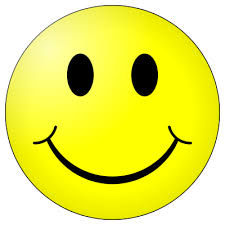 I / YOU/ WE / THEY


You HAVE TO arrive on time to classes

 SHE/ HE / IT
                         

                           She HAS TO brush her teeth everyday
HAVE TO
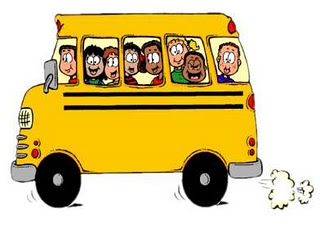 HAS TO
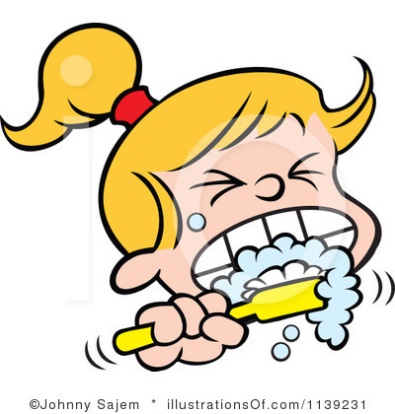 Negative Sentences
S + DON’T HAVE TO/ DOESN’T HAVE TO + VERB + COMPLEMENT
I / YOU / WE / THEY 


We don’t have to get up early on Sundays 


SHE / HE / IT   


He doesn’t have to get up early on Sundays
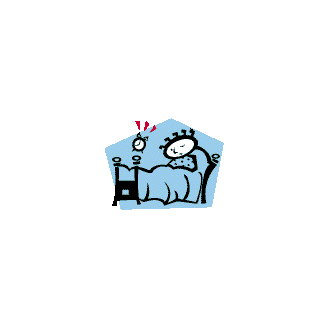 DON’T
DOESN’T
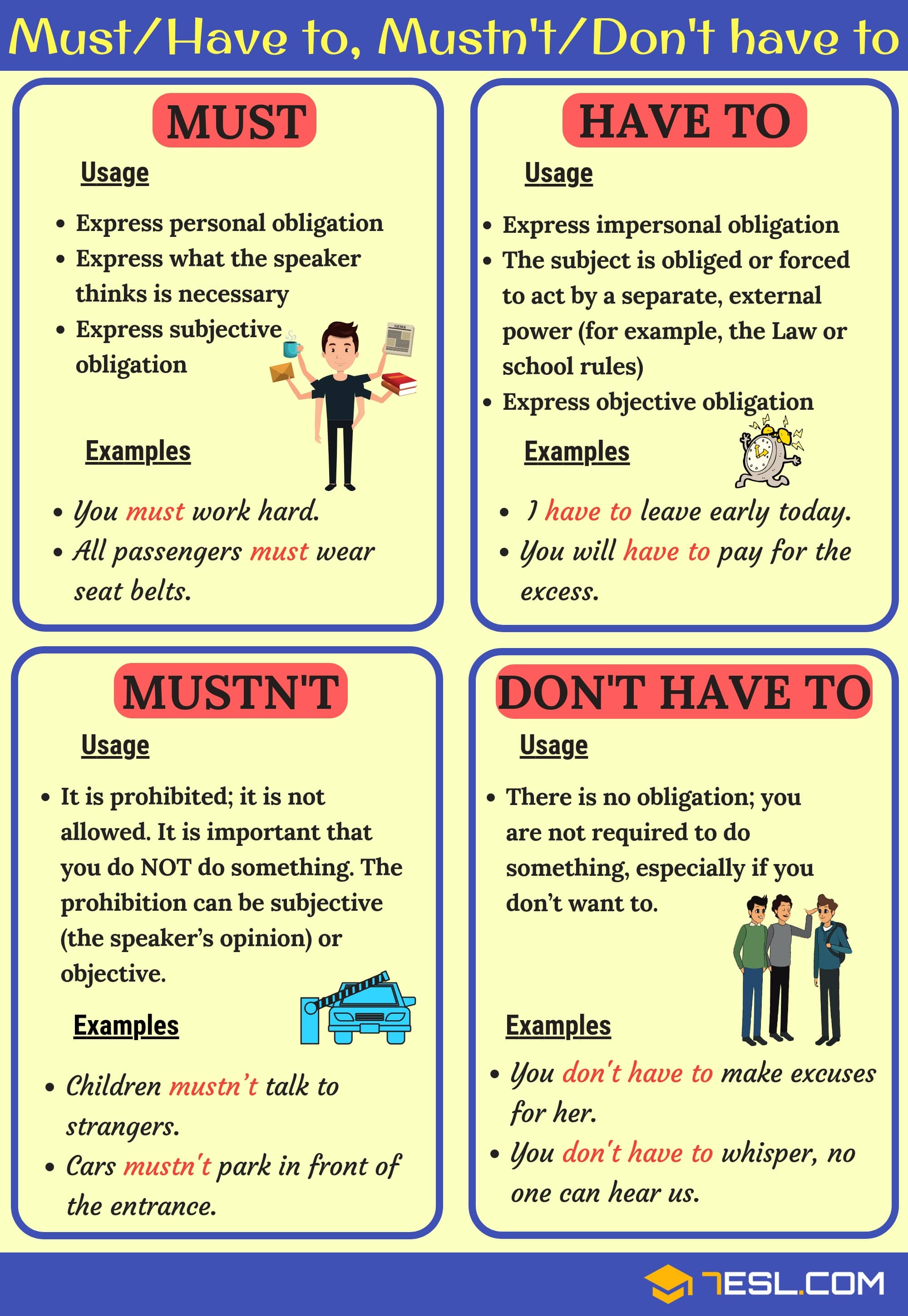 Let`s practice
https://wordwall.net/play/10054/895/478
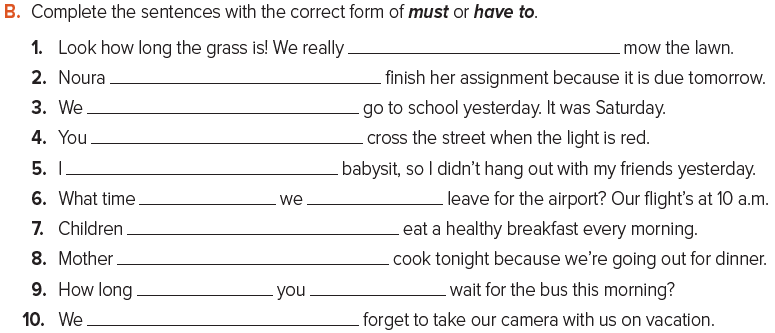 must
has to
didn’t have to
mustn’t
had to
do 			have to
have to
doesn’t have to
did 		have to
mustn’t
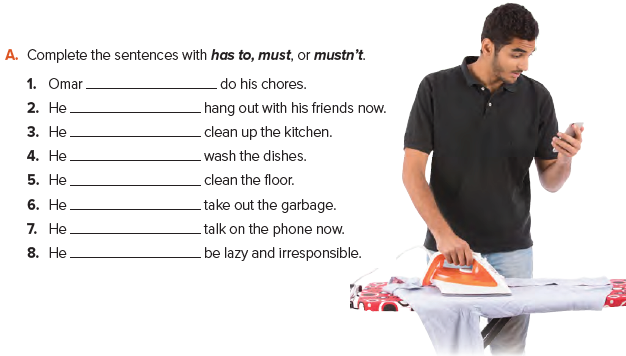 must 
mustn’t 
has to 
must 
has to 
must 
mustn’t 
mustn’t